B3
Consumer protection in relation to personal finance
What can Mary Poppins teach us about banking?
Consumer Protection in Relation to Personal Finance
[Speaker Notes: http://search.aol.com/aol/video?q=mary+poppins+run+on+the+bank&s_it=video-ans&sfVid=true&videoId=72B61B89948CB957117E72B61B89948CB957117E&v_t=webmail-searchbox
http://search.aol.com/aol/video?q=mary+poppins+run+on+the+bank&s_it=video-ans&sfVid=true&videoId=72B61B89948CB957117E72B61B89948CB957117E&v_t=webmail-searchbox]
Consumer Protection in Relation to Personal Finance
In this topic you will learn about
Function, role and responsibilities of:
Financial Conduct Authority (FCA)
Financial Ombudsmen Service (FOS)
Financial Services Compensation Scheme (FSCS)
Office of Fair Trading (OFT)
Legislation – consumer credit
Consumer Protection in Relation to Personal Finance
Class discussion:
Why might consumers need protecting in relation to personal finance?
Write a list of reasons
Financial conduct authority (FCA)
The FCA is a body which aims to improve the workings of financial markets and ensure consumers get a fair deal. In essence, to act as a consumer champion
This involves ensuring that consumers are protected, the integrity of the financial system is enhanced and there is effective competition in the financial marketplace
For example, the FCA can oversee the design of financial products, ban certain products if necessary or have them withdrawn from the market, ensure firms cannot exploit difficulties consumers have with complex financial products and change misleading promotions
The FCA.
Bankers could have their phone calls recorded and kept for five years under tough new rules.
Q&A: Banking reforms.
[Speaker Notes: https://www.the-fca.org.uk/
http://www.bbc.co.uk/news/business-37023481
http://www.telegraph.co.uk/business/2016/09/29/bankers-could-have-their-phone-calls-recorded-and-kept-for-five/]
Financial Ombudsmen Service (FOS)
Set up by Parliament
Help resolve disputes between individuals and financial service providers e.g. independent financial advisers, pension advisers
Listen to dispute
Understand what has happened
Unbiased opinion
Identify if valid cause for complaint
Support legal action
Free, Fair, For everyone – how does this help explain the role of the FOS?
The FOS.
[Speaker Notes: http://financial-ombudsman.org.uk/]
Financial services compensation scheme(FSCS)
Provides compensation to customers who have suffered financially as a result of the actions of a financial service provider, if the provider is unable to pay the compensation themselves
A last resort
Covers:
Banks, building societies, credit unions
Pensions, insurance
Mortgages and home finance
The FSCS.
In pairs check you understand each of the term shown in blue.
[Speaker Notes: http://www.fscs.org.uk/]
Activity
As a class split into 3 groups
Each group to take one of the following:
FCA
FOS
FSCS
Use the links provided on earlier slides and your own research to prepare a brief presentation and revision card on your organisation
You should include function, role and responsibilities
Share your presentations and revision cards as a class
Office of Fair Trading
The OFT ceased to exist in 2014 when responsibility for protecting consumers was passed to more specific organisations
The FCA is now the Government organisation that looks after consumer protection in relation to personal finance
The OFT.
Banks could get kite-mark to show they are trustworthy.
[Speaker Notes: https://www.gov.uk/government/organisations/office-of-fair-trading
http://www.telegraph.co.uk/business/2016/09/23/banks-could-get-kite-mark-to-show-they-are-trustworthy/]
Legislation – consumer credit
Laws have been passed, by Parliament, to protect consumers when they buy on credit from businesses
This may be for example, on credit card, store card or hire purchase agreement
Issues include what information should be provided to the consumer, how the interest is calculated and protection on purchases
Responsibility for consumer credit is also now the remit of the FCA
Consumer Credit Act.
[Speaker Notes: http://www.which.co.uk/consumer-rights/regulation/consumer-credit-act]
Northern Rock case study
One of the main ways a bank can get into difficulty, as Northern Rock did in 2007, is through an expansion strategy that seeks to enhance its long term asset base via short term liabilities
In the first 6 months of 2007, Northern Rock expanded its mortgage portfolio (assets) by 12% - extremely fast. These assets are profitable, but only over a 25 year period – the standard mortgage term
Assets must be matched by liabilities, and Northern Rock funded these mortgages by borrowing short term i.e. overnight or a few months at most
Around 70% if its funding came from this source, with only 27% coming from savers deposits. Compare this 70% figure with Nationwide c.30%
This is highly profitable because short term borrowing is much cheaper than long term borrowing, but this approach is only viable if Northern Rock could access money market funds and remain creditworthy
This approach also carries a liquidity risk because its assets are long term in nature, but its liabilities short term in nature
As funds became scarce in the global market, Northern Rock became exposed because it was unable to fund its mortgages and loans from money markets, and therefore sought an emergency loan from the BoE	
When news of this broke, it was enough to create a run on the bank, a severe liquidity crisis and ultimate failure
What happened at Northern rock?
[Speaker Notes: http://news.bbc.co.uk/1/hi/business/7209500.stm
http://www.telegraph.co.uk/finance/markets/2815859/Why-Northern-Rock-was-doomed-to-fail.html
http://news.bbc.co.uk/1/hi/business/7007076.stm]
2 minute challenge
What do the following stand for?
FCS
BACS
FSCS
OFT
CHAPS
ISA
FOS
End
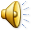 Consumer Protection in Relation to Personal Finance
In this topic you have learnt about
Function, role and responsibilities of:
Financial Conduct Authority (FCA)
Financial Ombudsmen Service (FOS)
Financial Services Compensation Scheme (FSCS)
Office of Fair Trading (OFT)
Legislation – consumer credit